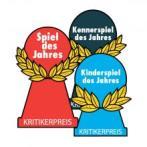 Spiel des Jahres
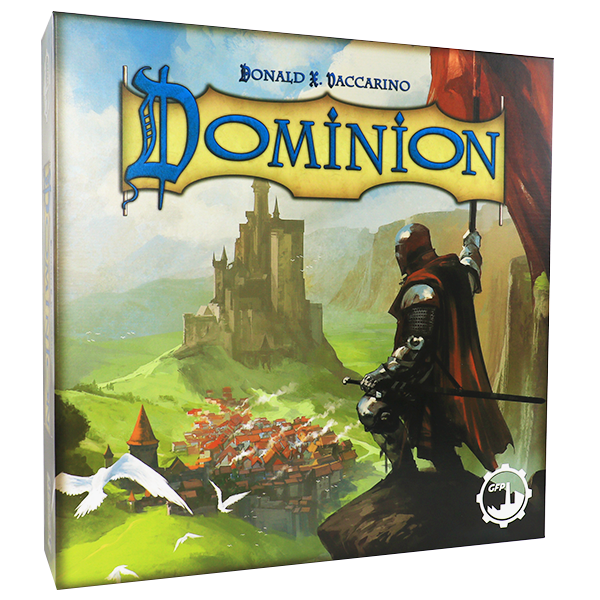 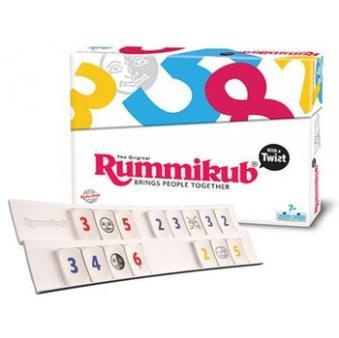 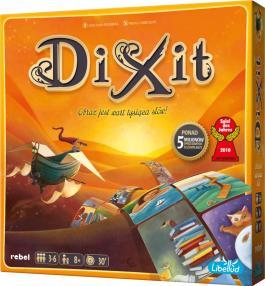 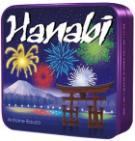 2013



2017
2009           	  2010
1980


2016
2018				 2019
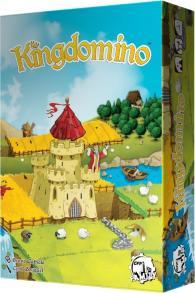 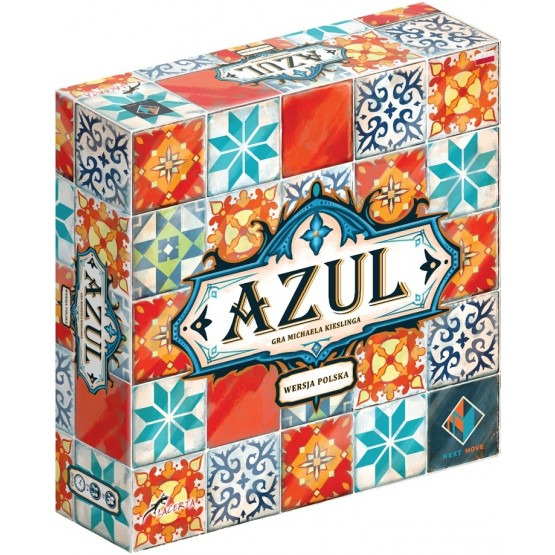 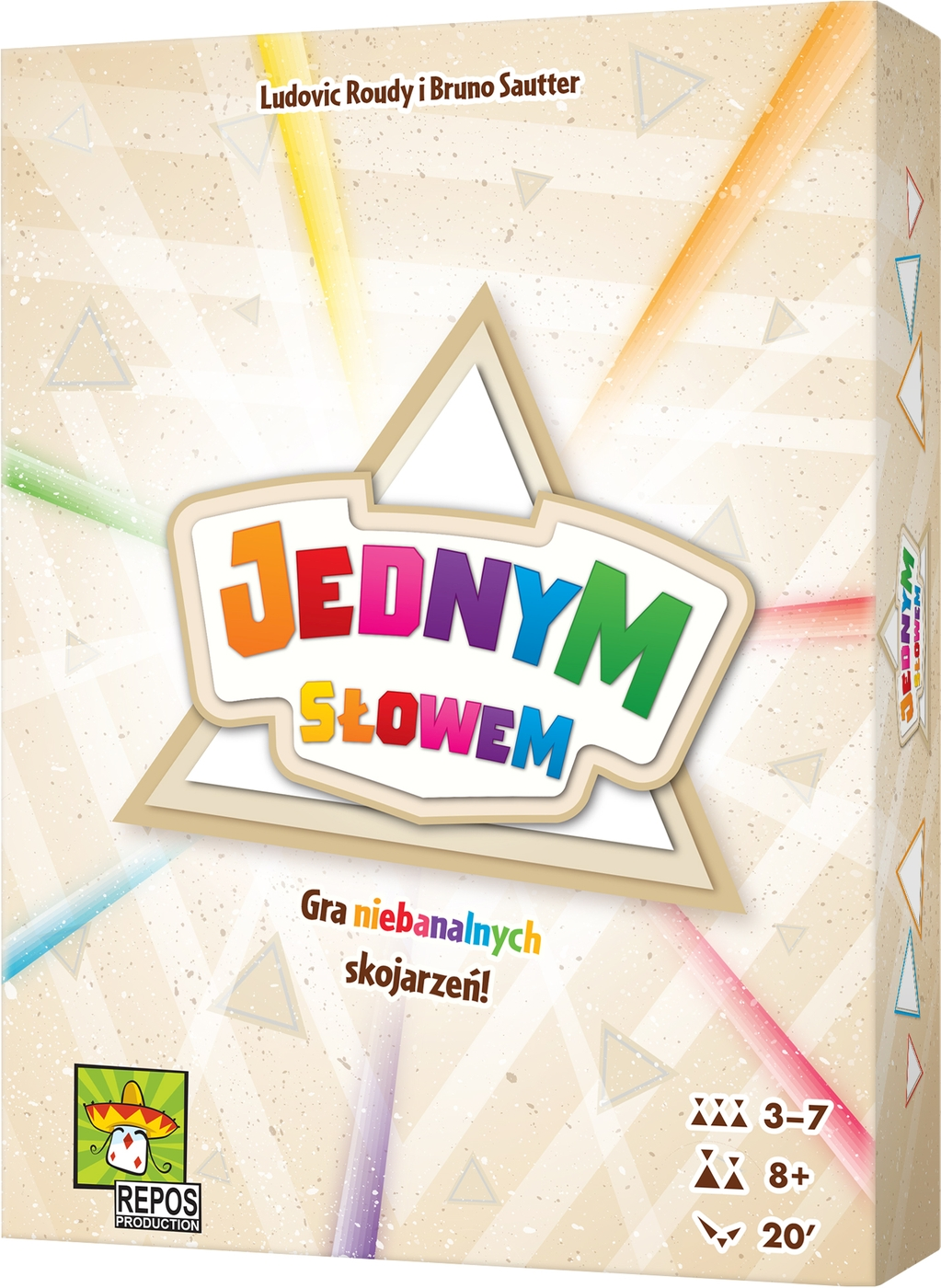 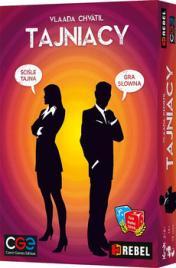 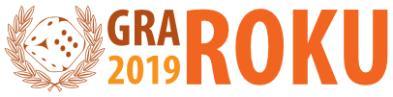 Planszowa Gra Roku
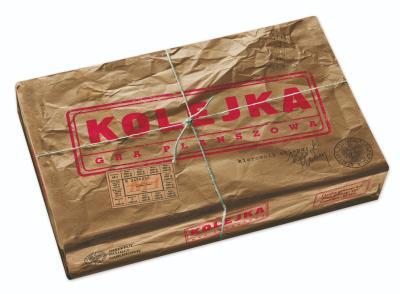 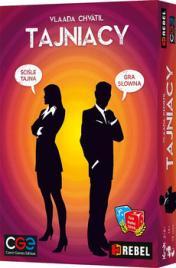 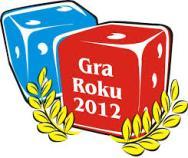 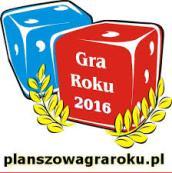 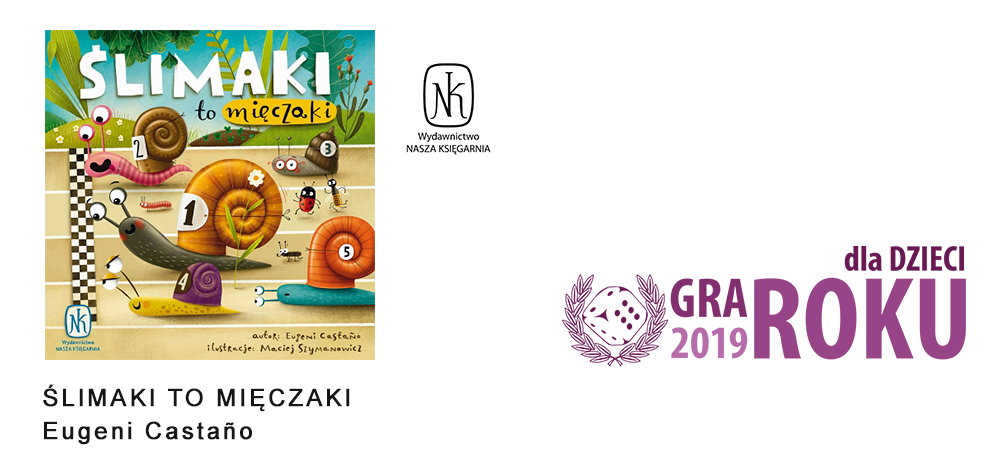 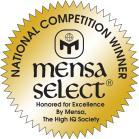 Mensa Select
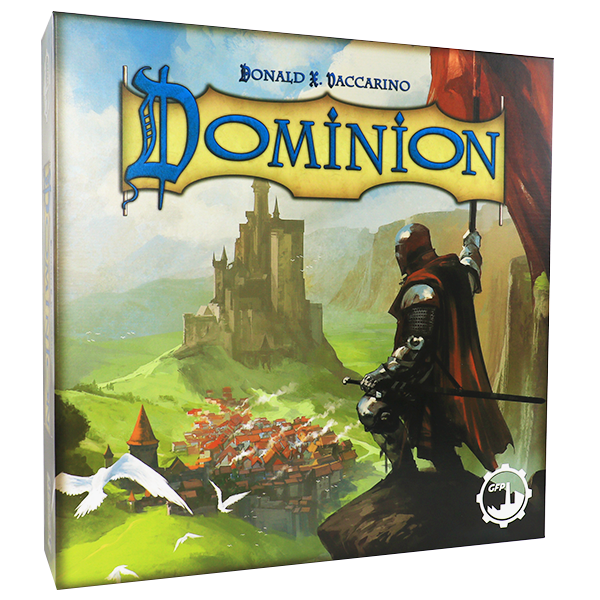 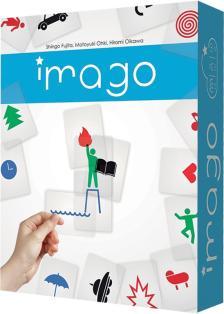 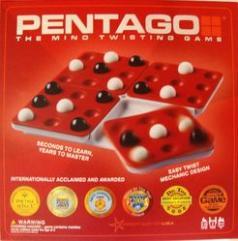 2017
2006
2009
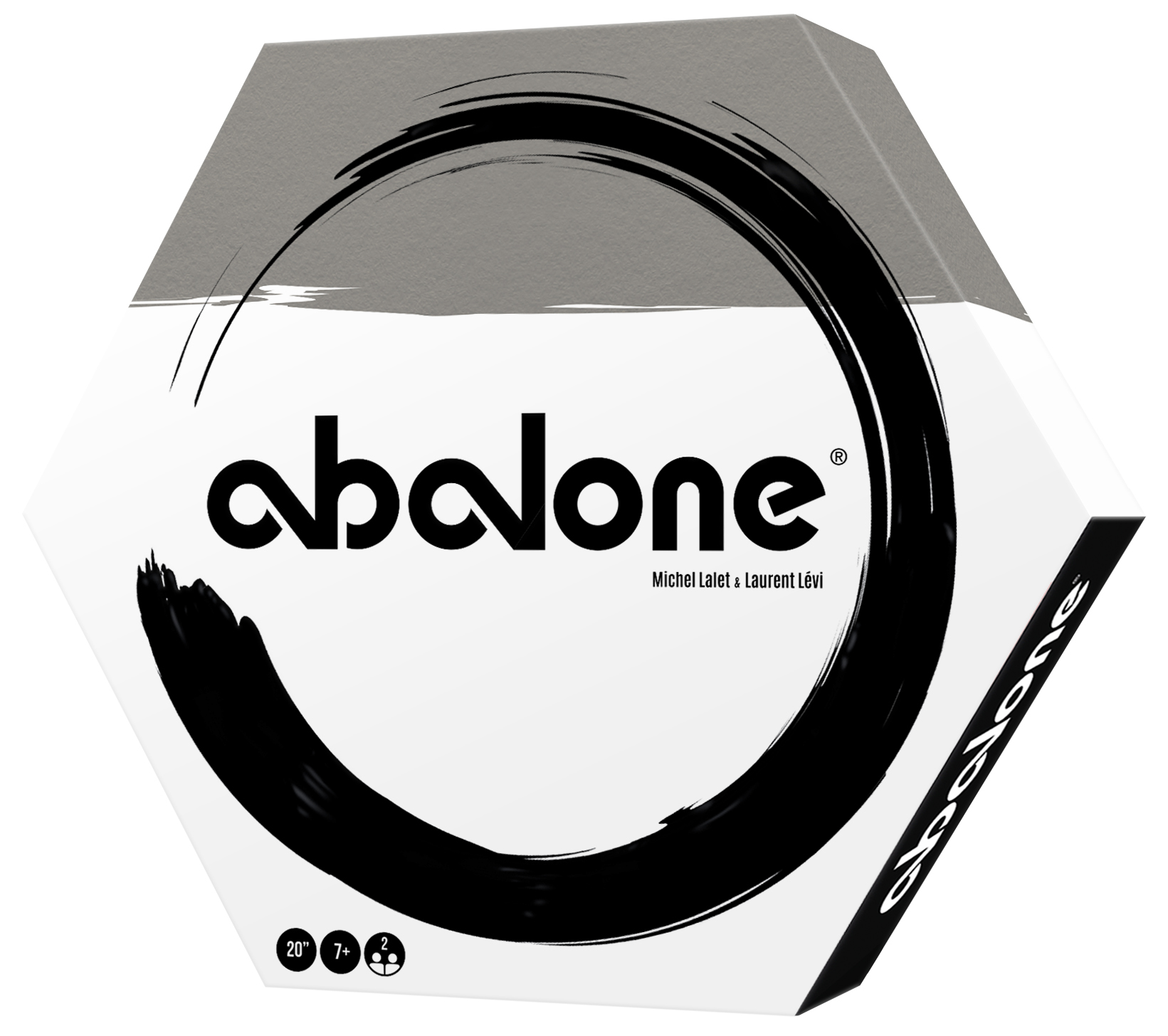 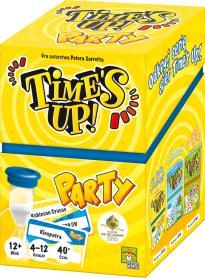 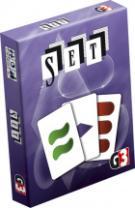 1991
2000
1990